Albert Schweitzer a etika úcty k životu
Albert Schweitzer (1875−1965)
Rysy Schweitzerova díla
Překračování hranic
Snaha představit dějiny problému
Respekt před všedními otázkami (elementární myšlení)
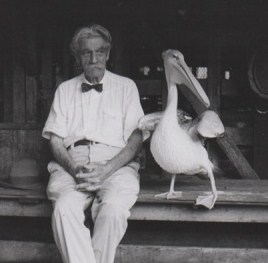 Co je kultura?
„Řečeno zcela obecně je kultura pokrokem, materiálním a duchovním pokrokem jak jednotlivců, tak kolektivit.“
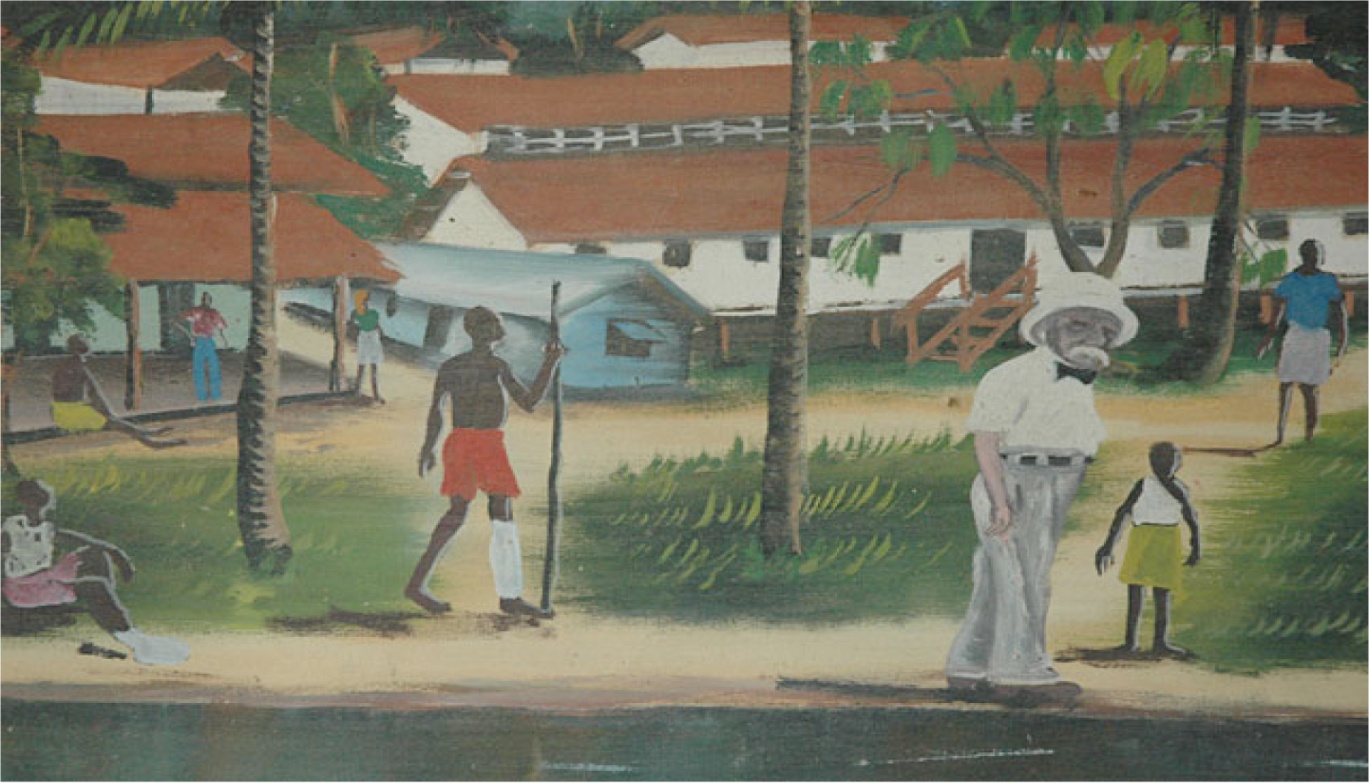 Autodestrukce kultury
Selhání filosofie (myšlení)
Destrukce myšlení a svobody
Život ve velkých aglomeracích
Přílišná pracovní zátěž a nesoustředěnost
Neucelenost moderního člověka
Nebezpečí nelidskosti
Přílišná organizovanost veřejných poměrů
Kolektivní myšlení
Rostoucí vědění
Regenerace kultury
Překážky při regeneraci kultury
Neschopnost naší generace rozlišovat mezi tím, co je a co být má
Regenerace je pouhá rekonstrukce
Regenerace musí probíhat jen jako vnitřní, nikoli také jako vnější proces
Nositelé regenerace mohou být výhradně jednotlivé osobnosti
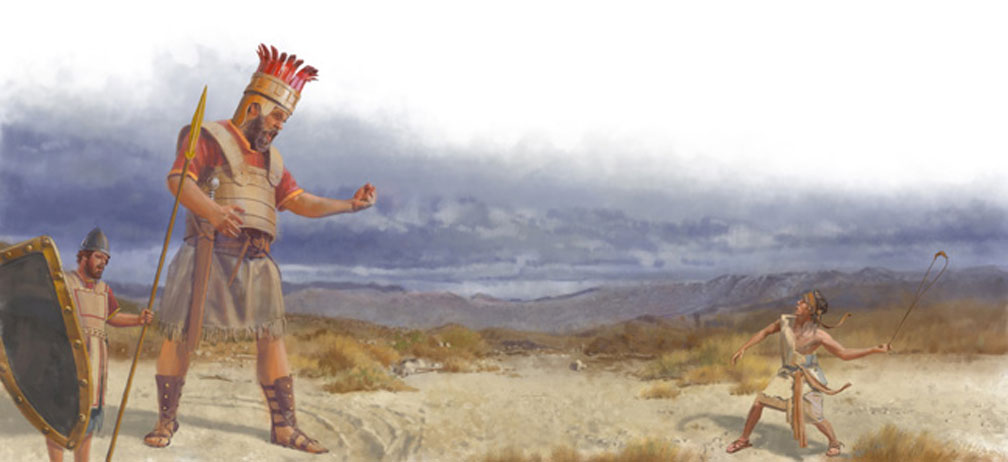 Racionalita a mystika
„Jestliže chtění odsune poznání prostě stranou, propadne nejasnému fantazírování. Na druhé straně poznání, které si – jako někdejší racionalismus – nechce přiznat, že musí nakonec přejít v myslící prožívání, zříká se hlubokého a elementárně založeného světového názoru. Myšlení dotažené do konce  vede tedy někudy a nějak k živé, všem lidem myšlenkově potřebné mystice.“

„Existují dva druhy naivity. Je naivita, která ještě nepřehlédla všechny problémy a nezaklepala na všechny brány vědění, a je naivita vyššího druhu, která vzniká tak, že myšlení, které nahlédlo do všech problémů a poradilo se vším poznáním, rozpoznává, že nevystačíme s poznáním, nýbrž že musíme následovat přesvědčení, které se prosazuje svou vnitřní hodnotou.“
Křesťanství
Oproti bráhmanismu a buddhismu je prostší
Spojitost s bráhmanismem a buddhismem je pesimismus
Pesimismus se však prolíná s optimismem
Spiritualita a mravnost je totéž
Ježíšovo učení se obrací ke každému
Odmítnutí přirozené teologie
Bůh jako etická osobnost
[Speaker Notes: Bartolomé Esteban Murillo]
Křesťanství II
„Bůh Ježíšova evangelia je živou mravní vůlí, která chce dát mé vůli nové určení. Říká mi: Plav odvážně a správně! Neptej se, kam se s tím na nekonečném oceánu dostaneš. Je to moje vůle, abys plaval.“
Selhání křesťanství
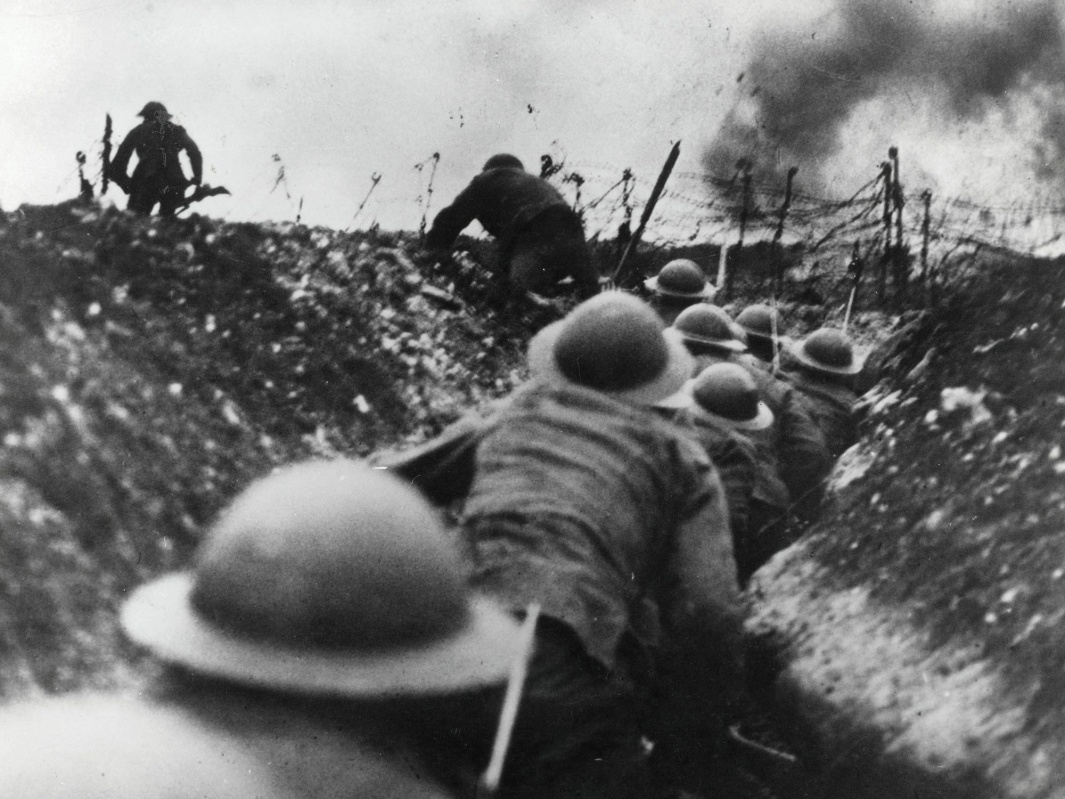 Princip úcty k životu
„Jsem životem, který  chce žít uprostřed života, který chce žít.“
Postoje vůči vůli k životu
Potlačení (indické myšlení, Schopenhauer)
Přitakání
„Velká chyba vší dosavadní etiky byla v jejím přesvědčení, že se týká jen poměru člověka k člověku. Ale ve skutečnosti jde o to, jak se zachová k celému světu a k životu, který se dostane do okruhu jeho působení. Eticky jednajícímu člověku je svatý každý život, život rostliny a zvířete stejně jako člověka, a proto přijde na pomoc každému životu, který se ocitne v nouzi.“
Rozštěpení vůle k životu a absolutní etika
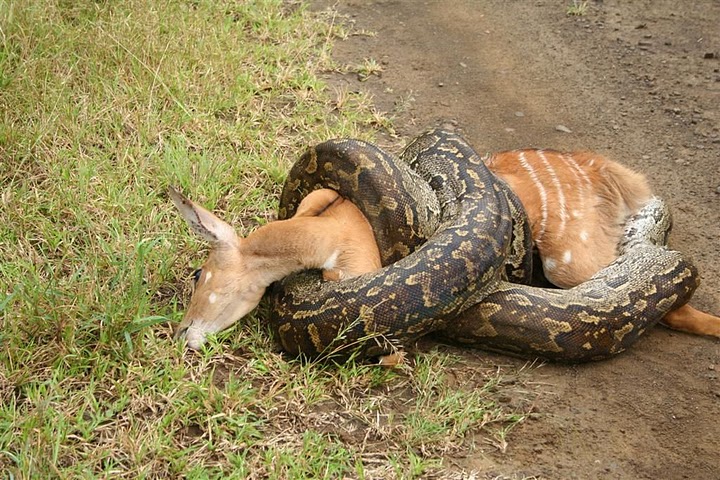 Bolestná hádanka
Absolutní etika

Překonání rozštěpení 
    vůle k životu
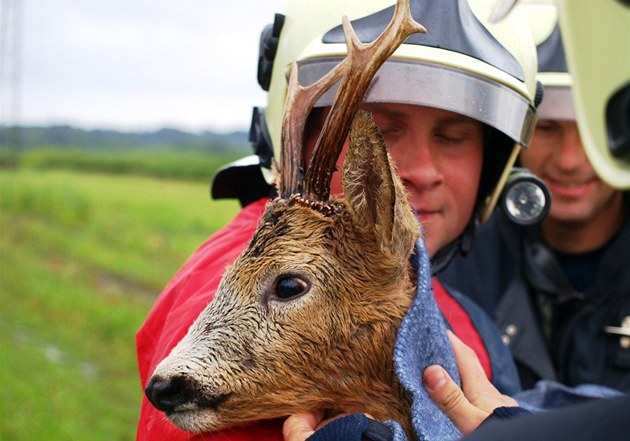 Etické rozhodnutí
Osobní a nadosobní odpovědnost
Člověk, rostliny a zvířata
Schweitzerova etická rozhodnutí
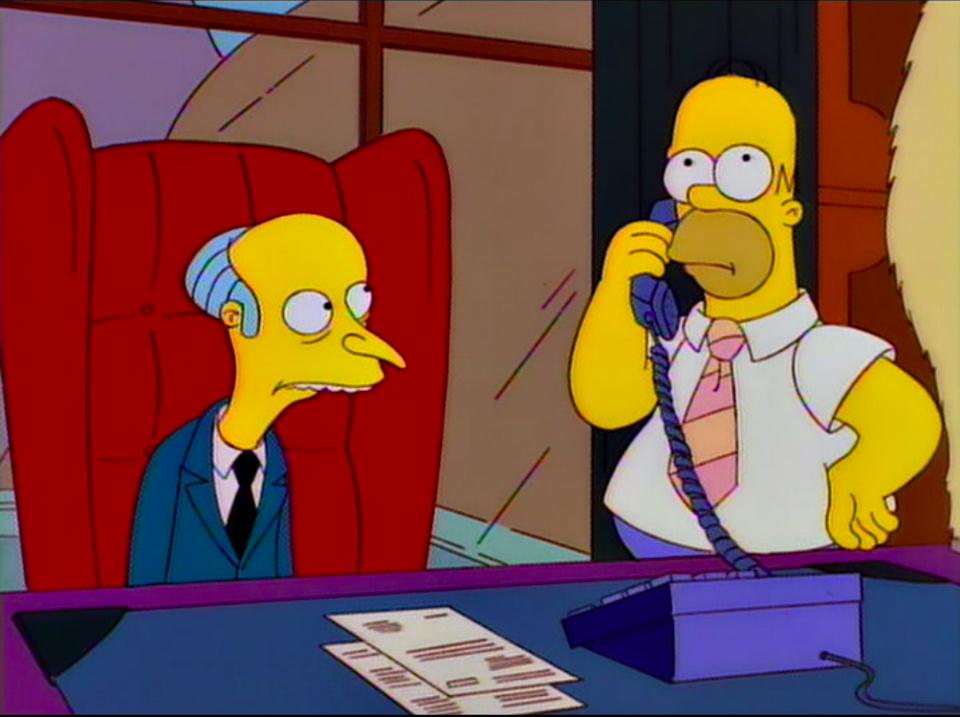 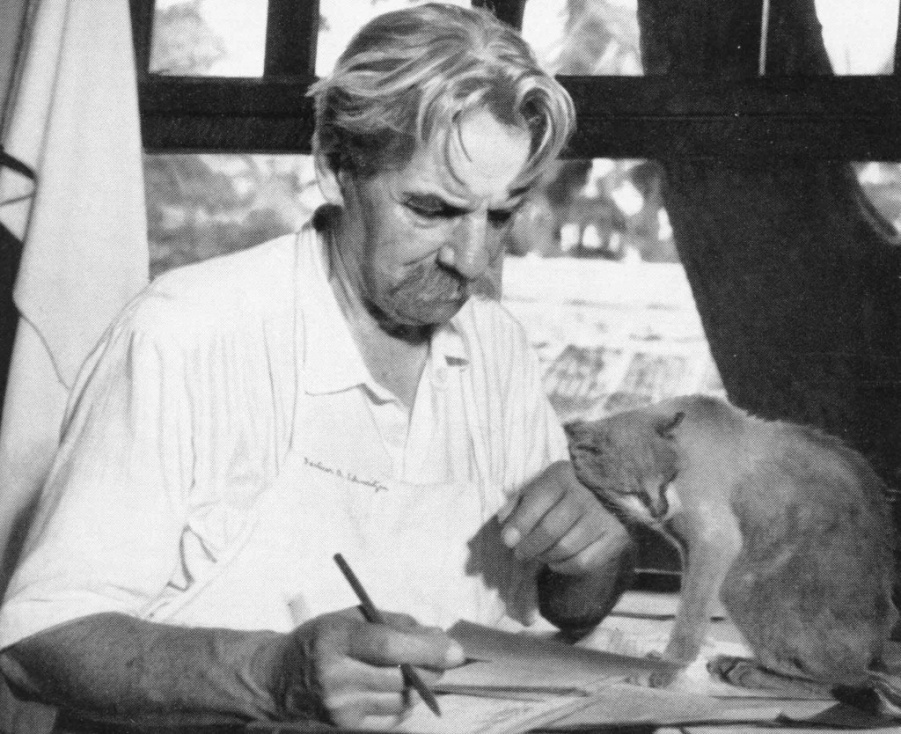 Motivace jednání
Závazek plynoucí z „bohatství“
Odčinění vin
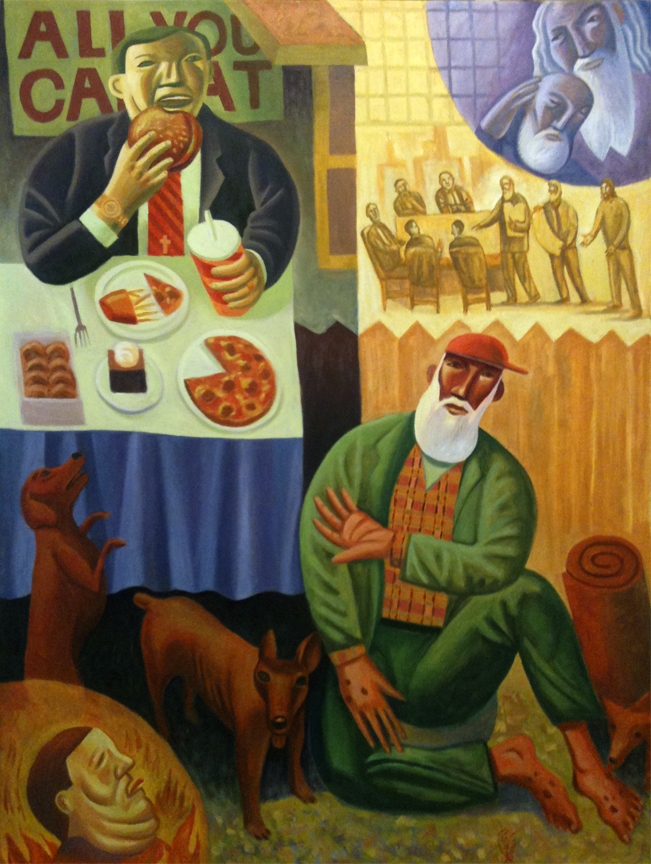 [Speaker Notes: James B. Janknegt]